Der private Haushalt
Familie
Ehepaar
https://www.krankenkassenzentrale.de/wiki/private-krankenversicherung-familie-kinder
https://de.depositphotos.com/144389585/stock-illustration-figure-married-couple-icon.html
Wohngemeinschaft
Single
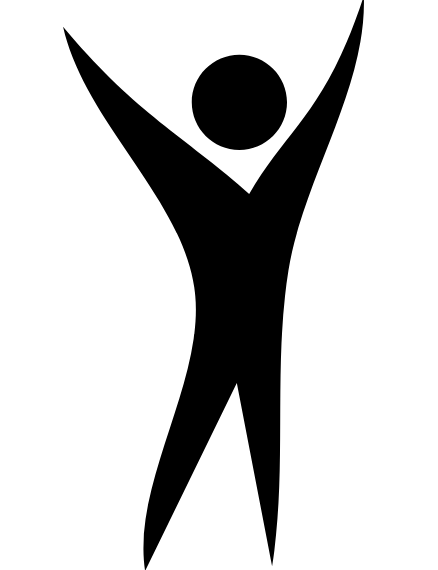 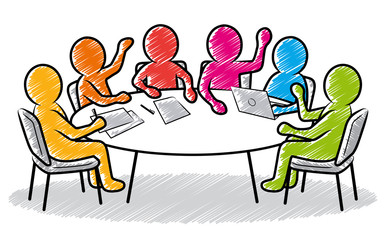 https://www.emaze.com/@AOOTQIQRT
<a href="https://clipartxtras.com/">clipartxtras.com</a>
Das Haushaltsbudget
Variable Kosten
Fixkosten
Miete
Betriebskosten
Handy, Internet
Auto
Versicherungen
Ernährung
Bekleidung
Gesundheit
Urlaub/ Freizeit
Hobby, Schule
…